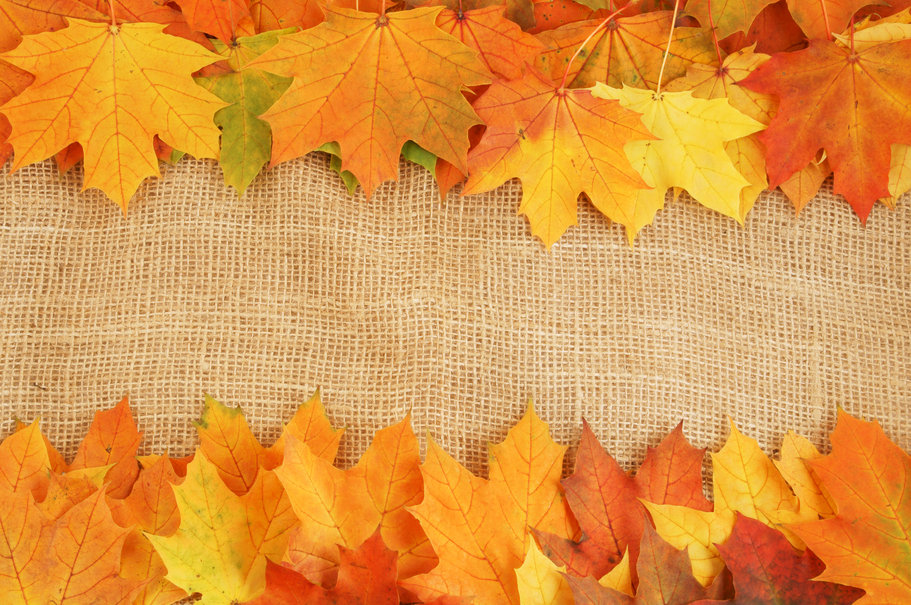 МУНИЦИПАЛЬНОЕ АВТОНОМНОЕ ДОШКОЛЬНОЕ ОБРАЗОВАТЕЛЬНОЕ УЧРЕЖДЕНИЕ ДЕТСКИЙ САД КОМБИНИРОВАННОГО ВИДА «РЯБИНУШКА»
ОСЕНЬ
Учитель-логопед 
Махмудова З.А.
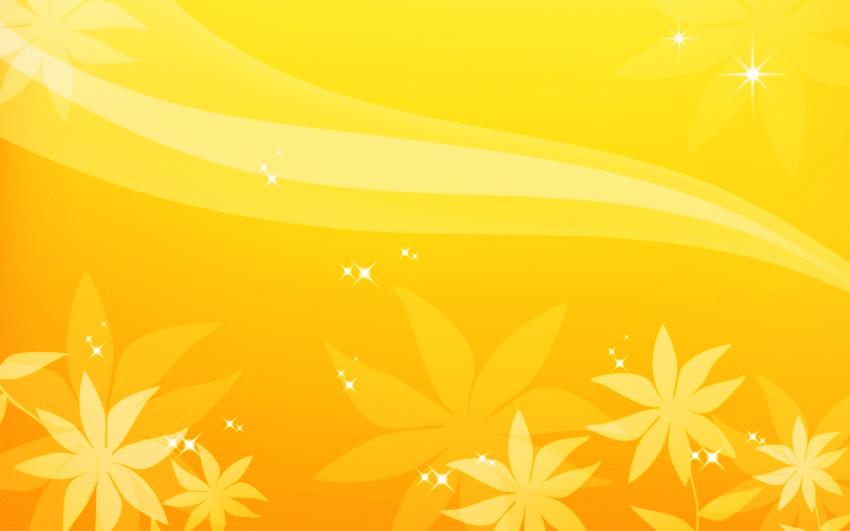 ВЫБЕРИТЕ РАЗДЕЛ
ОСЕННИЕ МЕСЯЦЫ
ПРИМЕТЫ ОСЕНИ
ЖИВОТНЫЕ ОСЕНЬЮ
НАРОДНЫЕ ПРИМЕТЫ
ЗАГАДКИ 
ПРО ОСЕНЬ
СКОРОГОВОРКИ
ВЕСЕЛЫЕ ПРОПИСИ